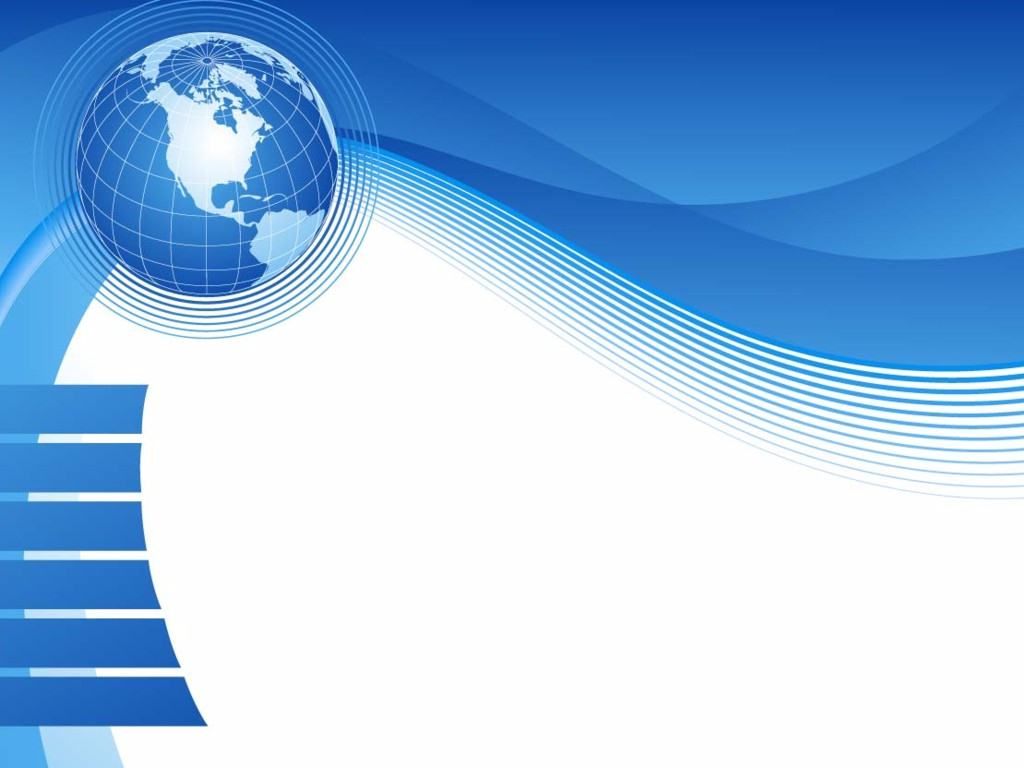 welcome
Bài 1: Thông tin
Thu nhận và xử lí thông tin
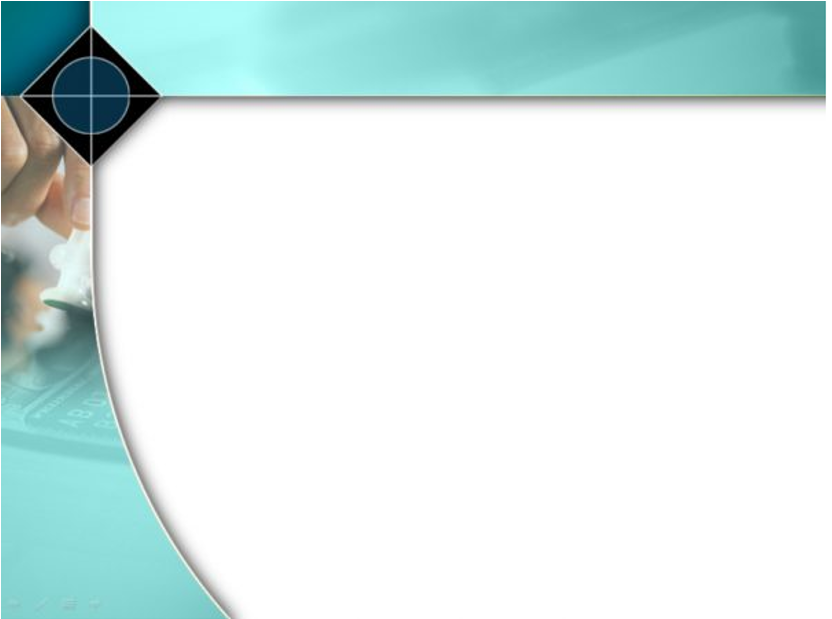 HĐ1: Quan sát hình ảnh, trả lời câu hỏi
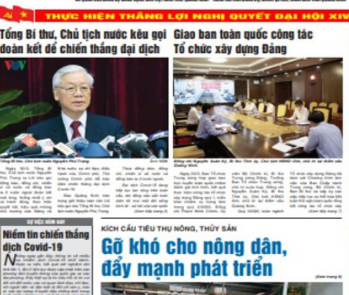 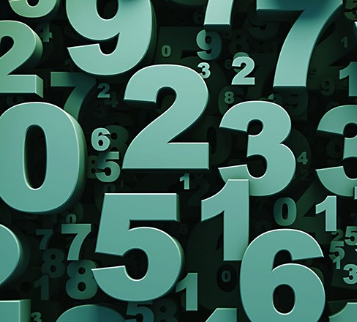 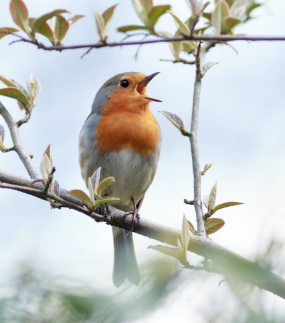 Mỗi hình ảnh trên cho em biết điều gì?
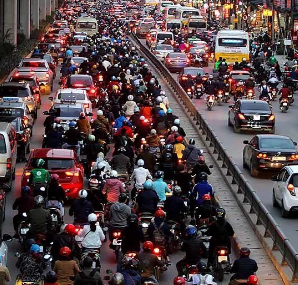 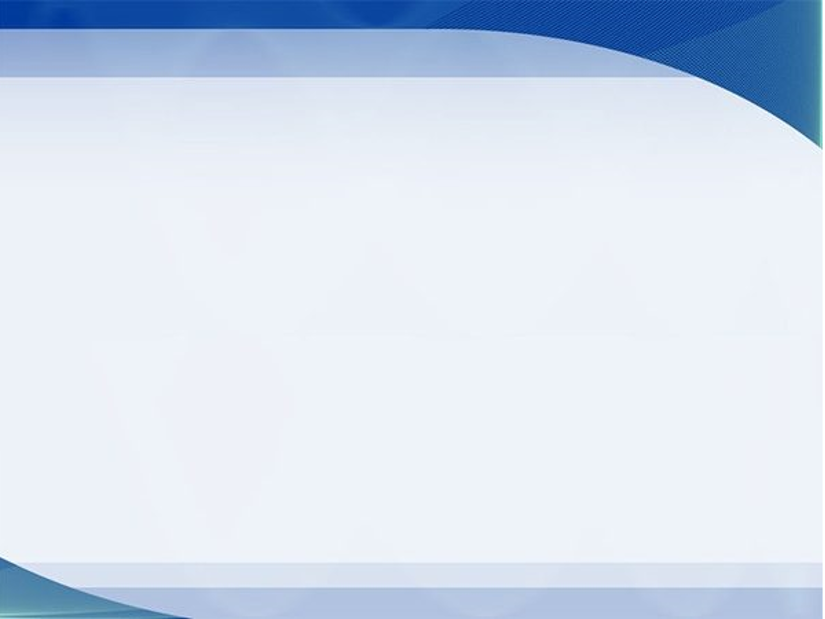 NỘI DUNG BÀI HỌCI
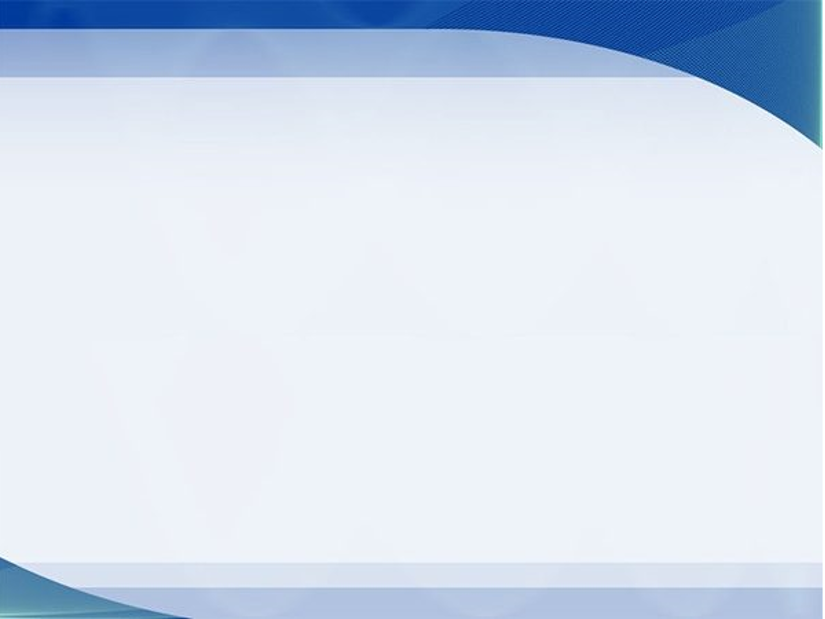 I. THÔNG TIN  VÀ THU NHẬN THÔNG TIN
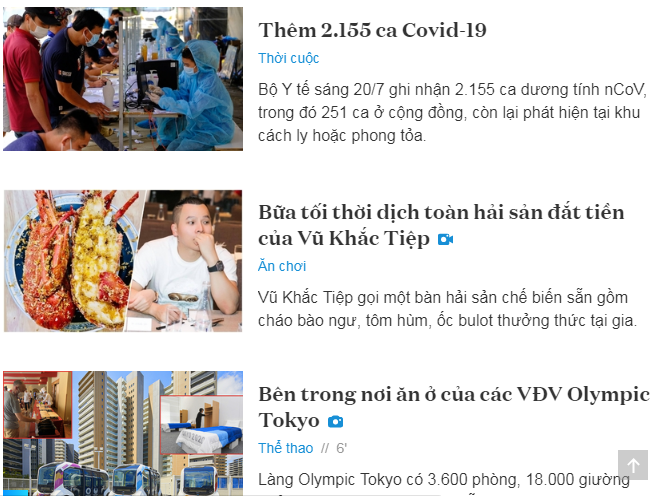 ?
Câu 1: Một trong những thông tin 
em thu nhận được từ trang báo 
này là gì?
Câu 2: Thông tin em vừa đọc là nói về ai hay về cái gì?
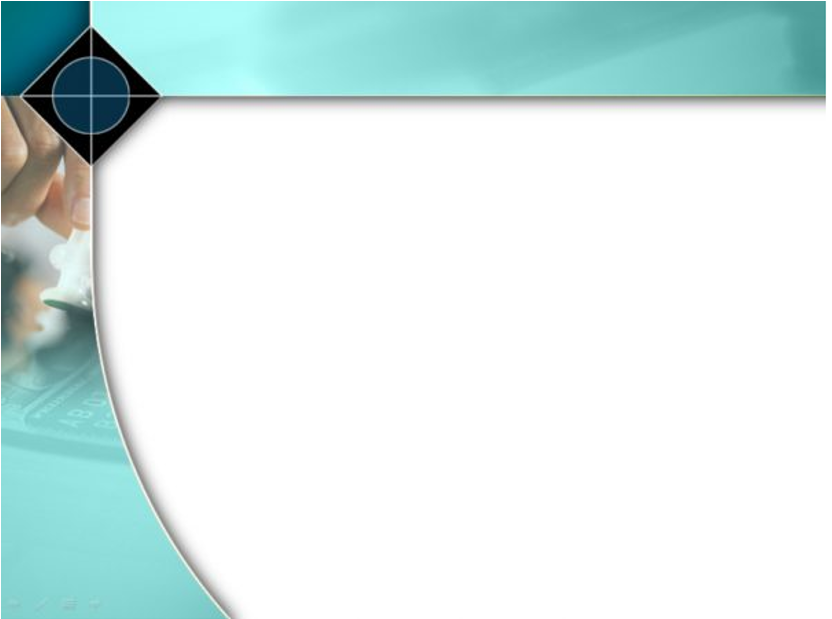 KẾT LUẬN
Thông tin là những gì đem lại cho ta hiểu biết về 
thế giới xung quanh và chính bản thân mình.
Ví dụ: Em nghe tiếng trống trường vừa điểm -> Vào học
Vật mang tin là vật, phương tiện mang lại cho 
con người thông tin dưới dạng chữ và số, 
dạng hình ảnh, dạng âm thanh.

Ví dụ: Vật mạng tin là sách, đài radio, tivi, bức ảnh,...
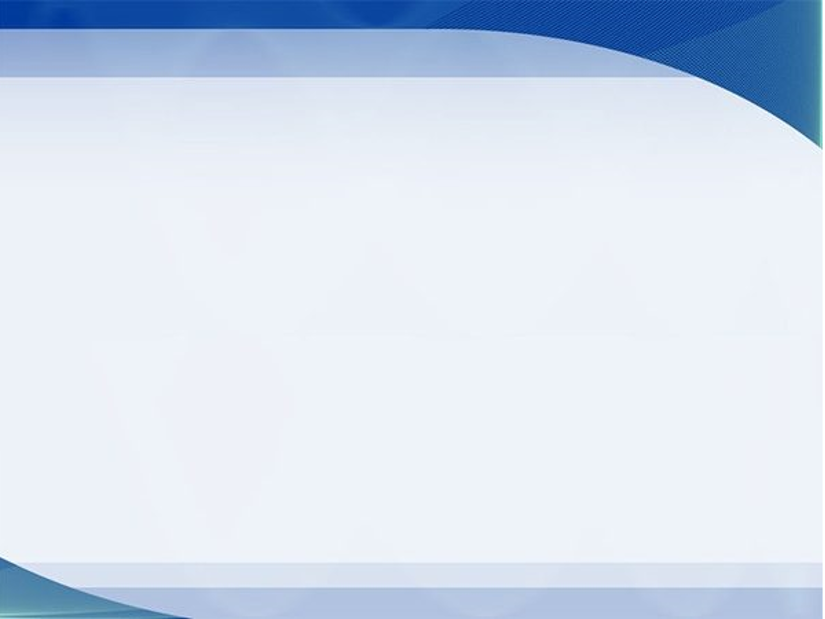 BÀI TẬP NHANH
Em hãy liên hệ trong phòng học và cho biết đâu là thông tin đâu là vật mang tin
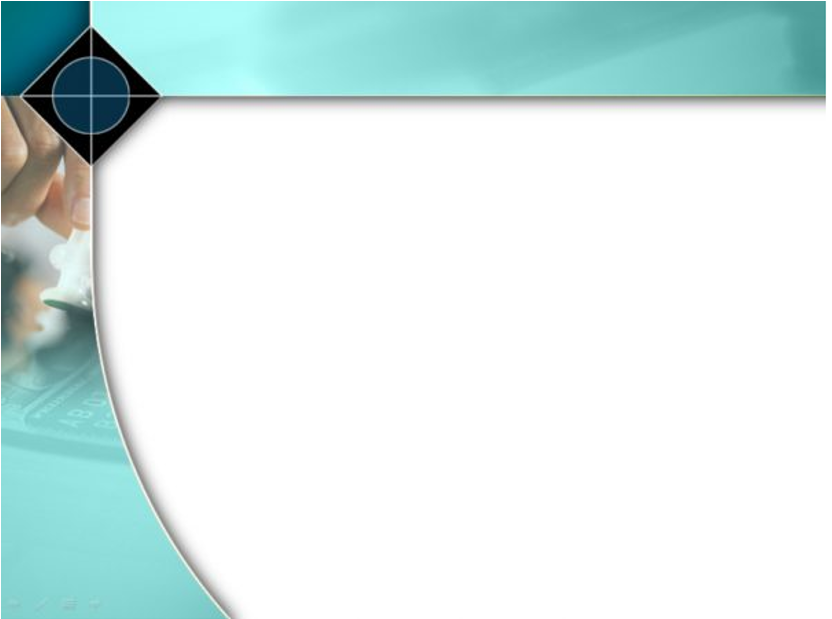 II. XỬ LÝ THÔNG TIN
Hoạt động 2:
- Tình huống 1: Em biết được “có tiêng chuông đồng hồ báo thức reo” hay “đã đến giờ dậy” để đến lớp đúng giờ, em cần “dậy để chuẩn bị đi học”.
- Tình huống 2: Em biết được: “bắt đầu chắn đường”, em cần “dừng lại”.
Tình huống 1:
Sáng sớm, em nghe thấy tiếng chuông đồng hồ báo thức reo.
Tình huống 2:
Em đạp xe trên đường đến trường, nhìn thấy thanh chắn đường sắt trước mặt đang từ từ hạ xuống.
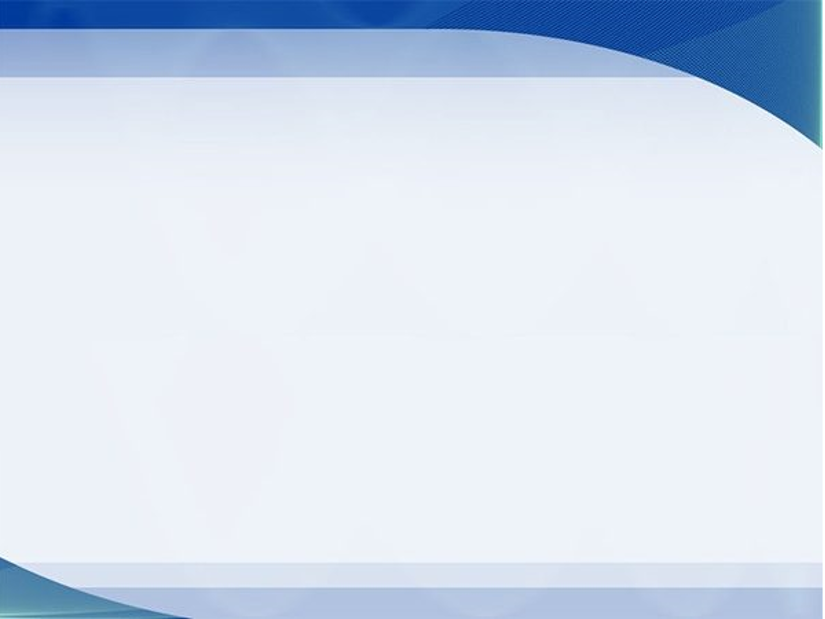 KẾT LUẬN
Xử lí thông tin là từ thông tin vừa thu nhận được, kết hợp với hiểu biết đã có từ trước để rút ra thông tin mới, hữu ích.
1
Bộ não con người thực hiện thu nhận thông tin, xử lí thông tin và ra quyết định.
2
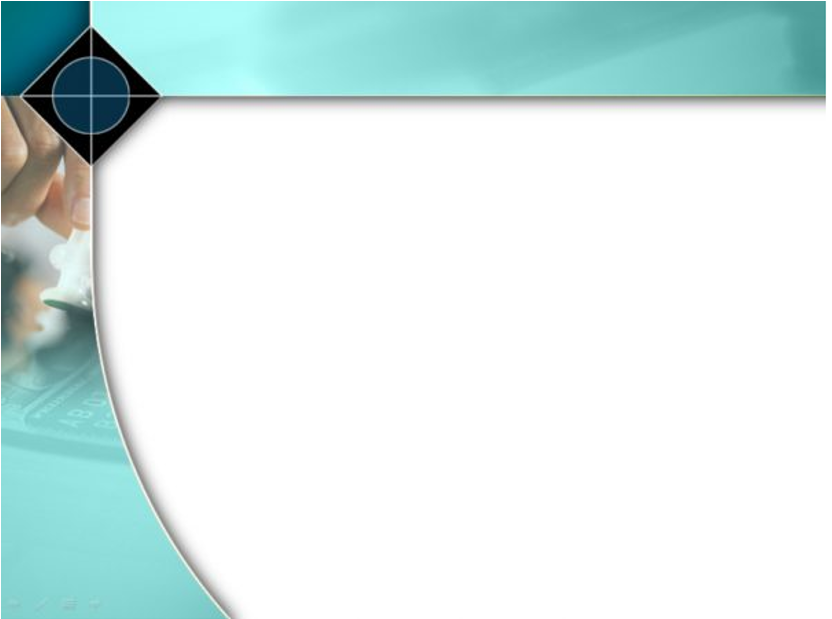 SƠ ĐỒ THU NHẬN THÔNG TIN VÀ XỬ LÍ THÔNG TIN
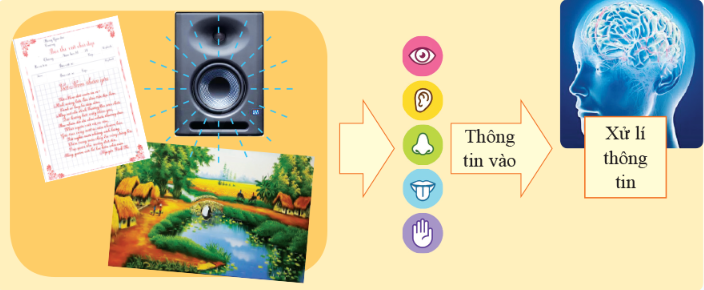 Ví dụ: Nghe dự báo thời tiết ngày mai có mưa 
=> Sáng mai đi học nhớ mang ô (áo mưa)
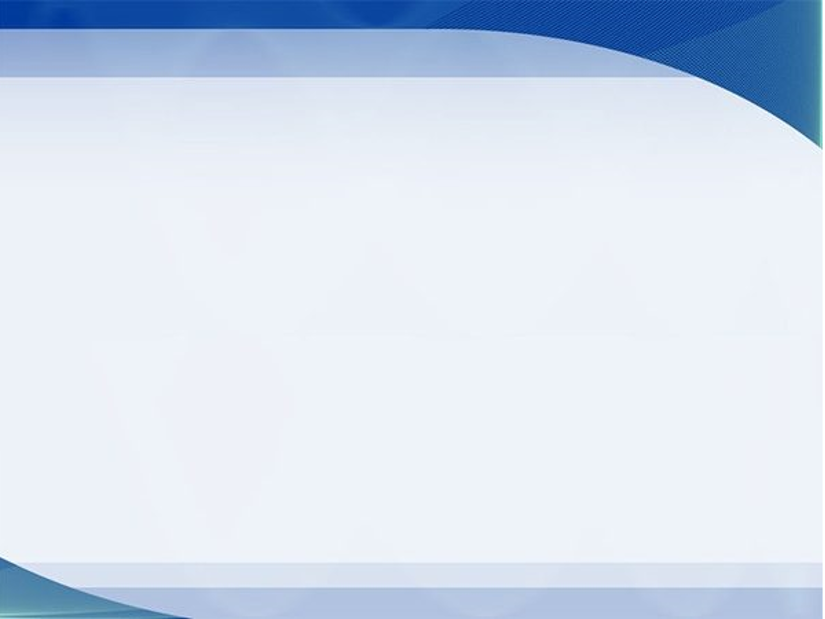 BÀI TẬP LUYỆN TẬP
Bài tập 1: Với mỗi tình huống ở sau, em hãy chọn để điền tương 
ứng vào ô trống?
Vật trực tiếp
Hình ảnh
Vật mang tin
Chữ số
Vật mang tin
Âm thanh
Biết trực tiếp
Âm thanh
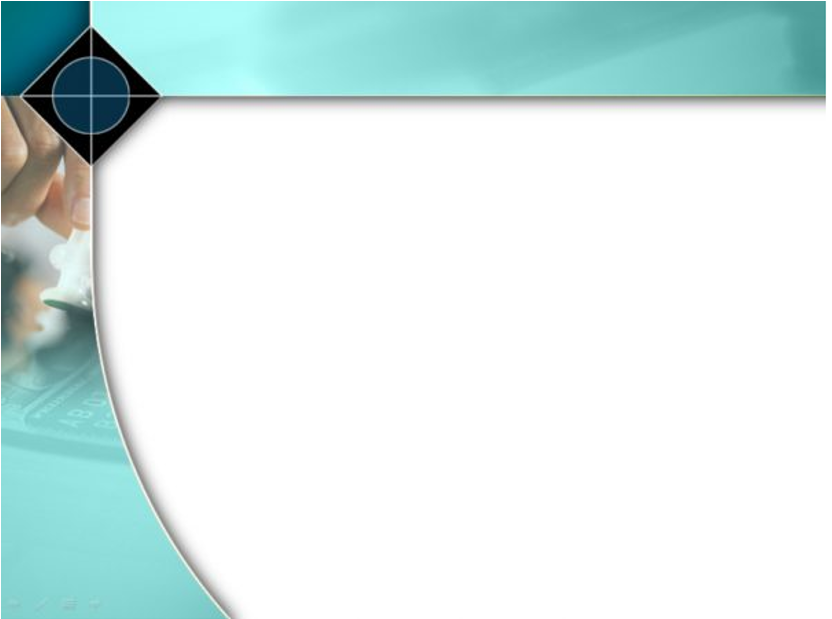 Bài tập 2: Xét tình huống sau:
Em đang đi trên đường thấy mây đen kéo tới bao phủ bản trời, gió mạnh nỏi lên. Hãy trả lời lần lượt hai cân hỏi sau:
1) Thông tin em vừa nhận được là gi?
2) Em biết trực tiếp từ sự vật, hiện tượng hay biết được từ vật mang tin?
1) Thông tin em nhận được là “có mây đen kéo tới bao phủ bầu trời, có gió mạnh nổi lên”.
2) Em nhận biết trực tiếp hiện tượng trên, không có vật mang tin ở đây.
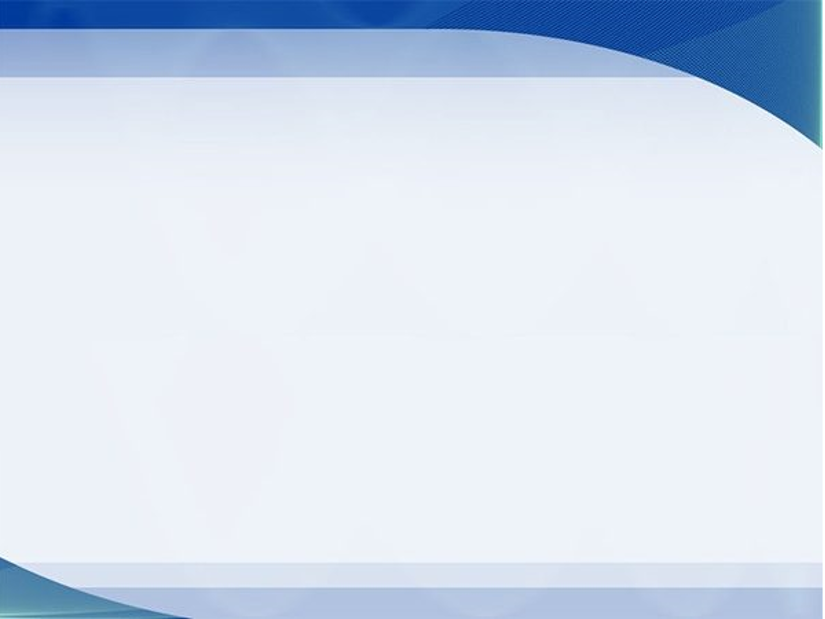 Bài tập 3: Em hãy điền thêm vào chỗ chấm (…) trong câu:
“Hùng…………………………… nên biết rằng quả bóng đá của lớp vừa bị rách” 
để câu đó trở thành ví dụ minh họa phù hợp với từng trường hợp 1) 2) tương 
ứng sau đây:
Biết được thông tin qua vật mang tin
Biết được thông tin trực tiếp từ quan sát sự vật, hiện tượng.
1. Điền thêm “đọc tin Dũng nhắn”
2. Điền thêm “nhìn quả bóng”
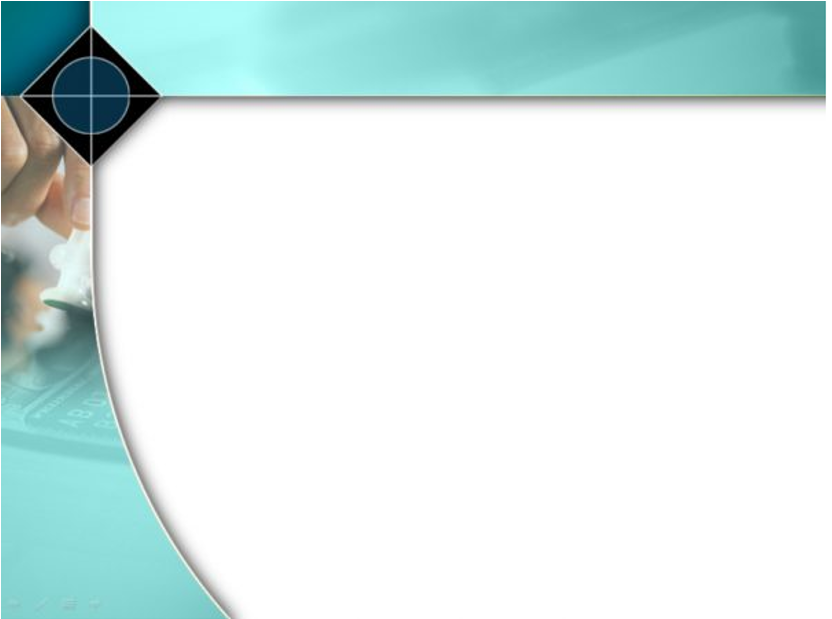 BÀI TẬP VẬN DỤNG
Học sinh quan sát mỗi biển báo, biểu tượng, hình ảnh sau đây em
thường thấy ở đâu và theo em nó được dùng để thông báo điều
gì cho mọi người?
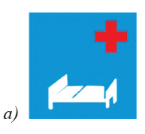 Hình a: Thấy ở bệnh viện , thông báo đây 
là giường của bệnh nhân.
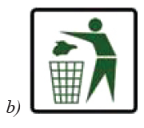 Hình b: Thấy ở mọi nơi, thông báo mọi người vứt rác vào thùng rác.
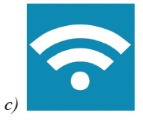 Hình c: Thấy ở nơi công cộng, thông báo có mạng wifi
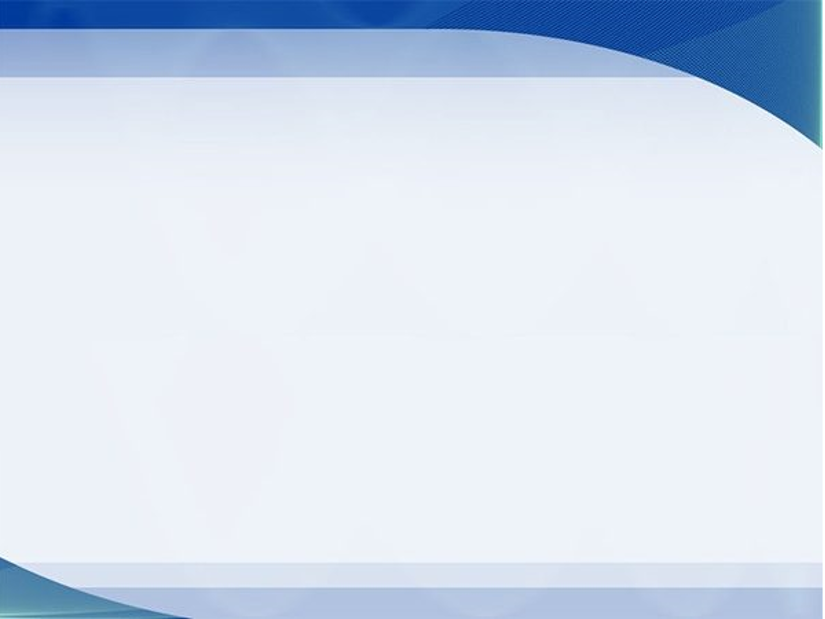 Thảo luận cặp đôi:
Khi giải câu đố “Con gì tám cẳng hai càng, chẳng đi mà lại bò ngang cả ngày?”, em biết trước những gì?
Đã biết con cua có 8 cái cẳng, 2 cái càng, chỉ bò ngang
Không thấy con nào khác như: gà, vịt, chó, mèo, chó, lợn…
có những đặc trưng như mô tả trong câu đố.
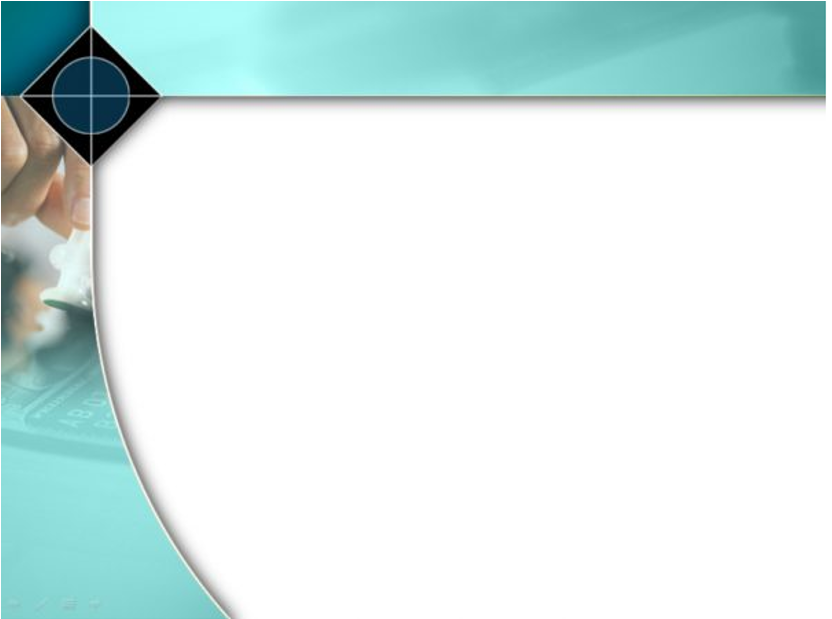 TỔNG KẾT LẠI KIẾN THỨC
1
2
3
4
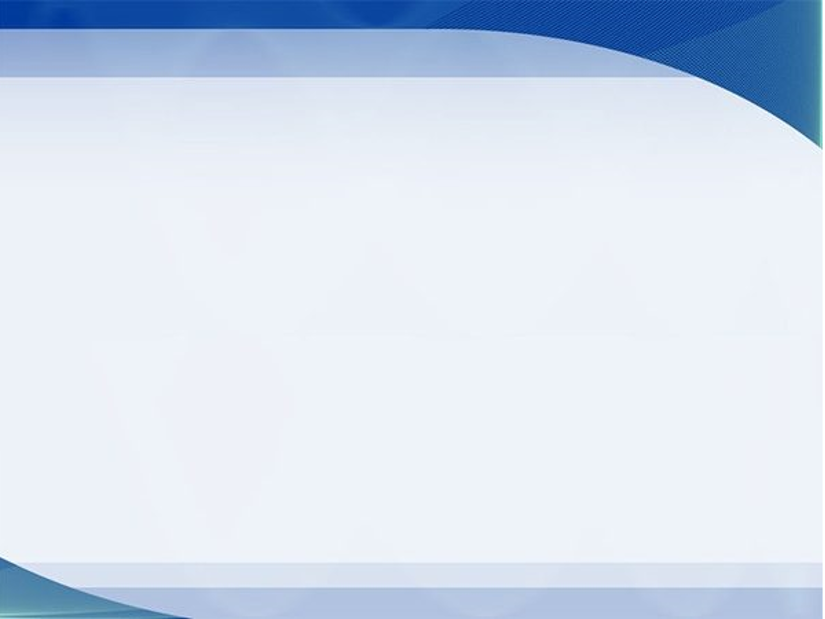 NHẮC NHỞ, GIAO BÀI TẬP VỀ NHÀ
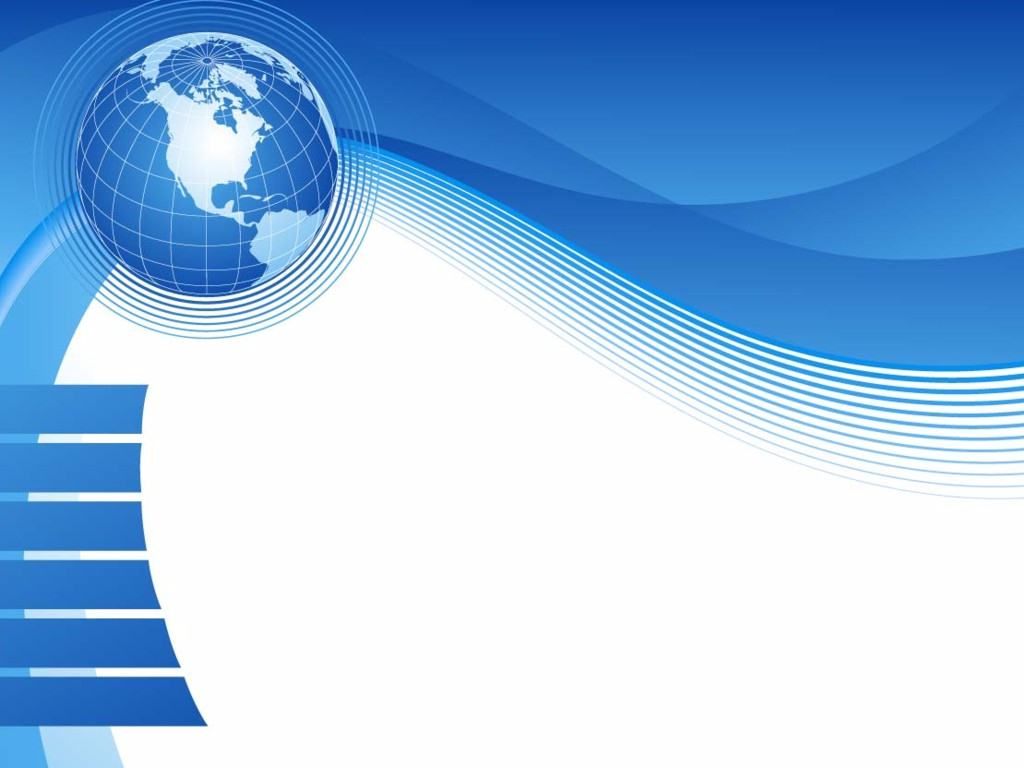 THANK YOU